Welcome to the St Nicholas Quiz
Friday 19th April 2013
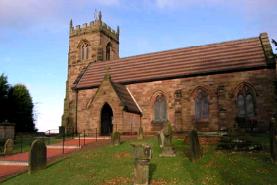 Your Challenge
To achieve at least 10,000 points over the 8 rounds.
Celebrating TV Quiz Shows
A Question of Sport
University Challenge
Sale of the Century
Double your Money
Take Your Pick
Generation Game
Pointless
Winner Takes All
A Question of Sport2nd December 1968 – present day
Question of SportSports Personalities of the Year10 pts per competitor (Bonus 10 pts for event)
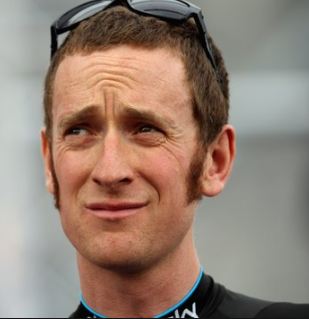 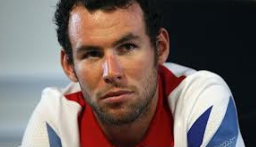 Question of SportSports Personalities of the Year10 pts per competitor (Bonus 10 pts for event)
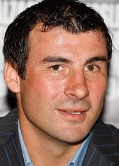 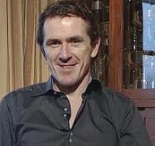 Question of SportSports Personalities of the Year10 pts per competitor (Bonus 10 pts for event)
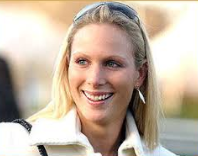 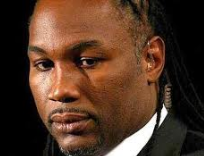 Question of SportSports Personalities of the Year10 pts per competitor (Bonus 10 pts for event)
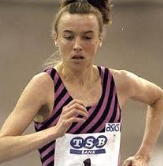 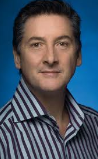 Question of SportSports Personalities of the Year10 pts per competitor (Bonus 10 pts for event)
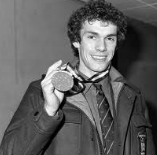 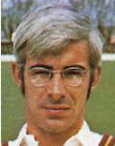 Question of SportSports Personalities of the Year10 pts per competitor (Bonus 10 pts for event)
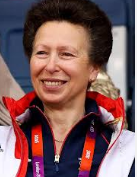 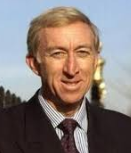 Question of SportSports Personalities of the Year10 pts per competitor (Bonus 10 pts for event)
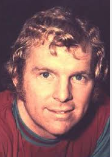 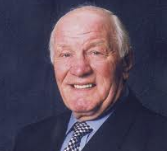 Question of SportSports Personalities of the Year10 pts per competitor (Bonus 10 pts for event)
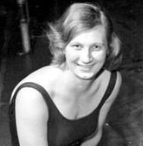 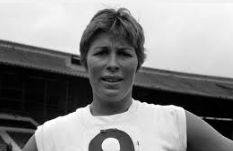 Question of SportSports Personalities of the Year10 pts per competitor (Bonus 10 pts for event)
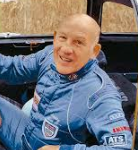 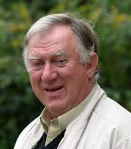 Question of SportSports Personalities of the Year10 pts per competitor (Bonus 10 pts for event)
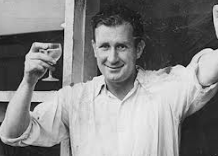 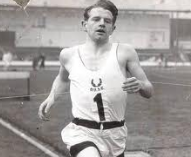 10 pts per competitor + 10 pts per event
Assessment
You should, by now, have gained at least 260 points.
How are you doing?
University Challenge1962-1987 & 1994- present
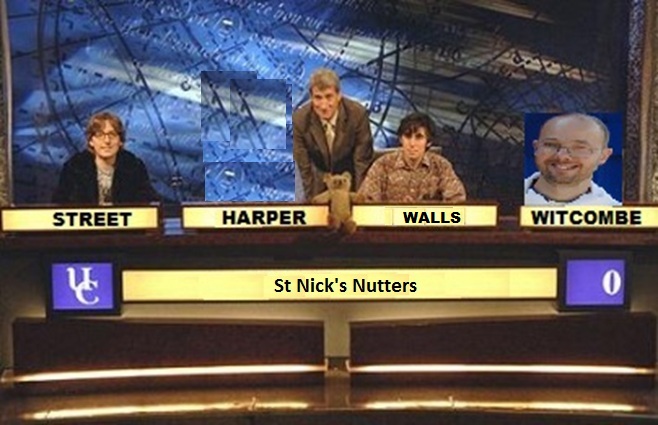 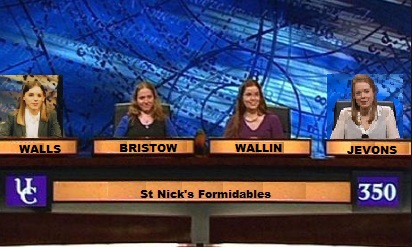 University ChallengeWhich of these countries are entirely in the Northern Hemisphere?30 pts per correct answer; TOTAL SCORE OF ZERO on this round for even one incorrect answer.
University ChallengeWhich of these countries are entirely in the Northern Hemisphere?30 pts per correct answer; TOTAL SCORE OF ZERO on this round for even one incorrect RED answer.
Assessment
I think you will have avoided all of the RED ones, but will have been cautious in nominating just 10 correct answers. This earns 300 points.
You are probably on 560 points.
Sale of the Century1972 - 1983
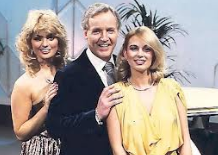 Sale of the Century
All 5 correct earns 500 pts
Just 4 correct earns 400 pts
Exactly 3 correct earns 300 pts
Just 2 correct earns 200 pts
Only 1 correct earns 100 pts
Argos
All items are taken from the current Argos catalogue.  
They are items that are used from daybreak to nightfall.
You are trying to predict their prices and, in each case, should choose from 3 options.
Sale of the CenturyOnly the 5 teams closest to the actual price survive.
In the morning wake up to your refreshing cup of coffee.
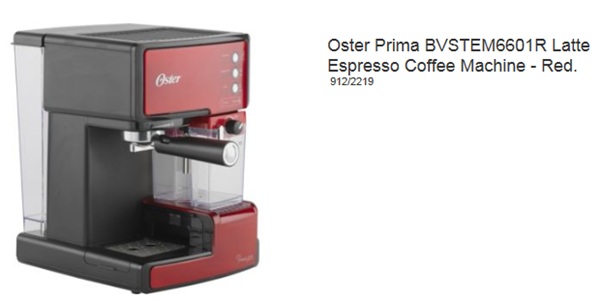 Choices
Less than £140
£140 to £165
More than £165
Expresso Coffee Maker
£169
Sale of the Century
Cut the lawn in the morning.
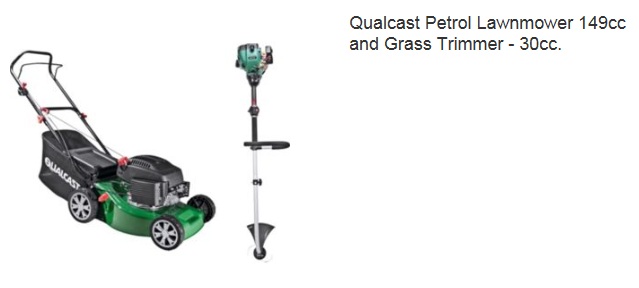 Choices
Less than £200
£200 to £249
More than £249
Lawnmower
£199
Sale of the Century
Quick lunch in the microwave
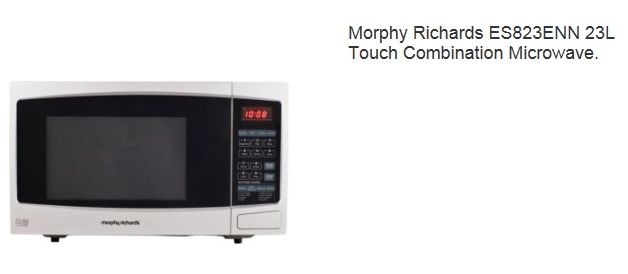 Choices
Less than £70
£70 to £85
More than £85
Microwave
£74
Sale of the CenturyBattle to be in top 2
Afternoon fitness regime
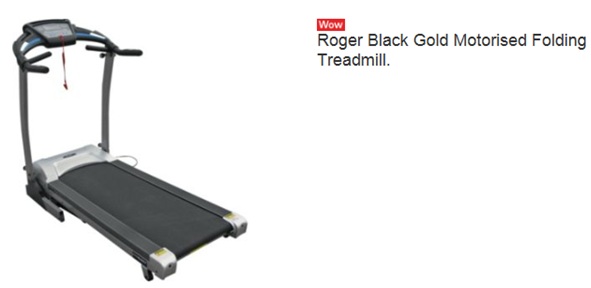 Choices
Less than £350
£350 to £399
More than £399
Treadmill
£349
Sale of the CenturyThe Grand Final
Before Bed:See the Stars (not Stairs)
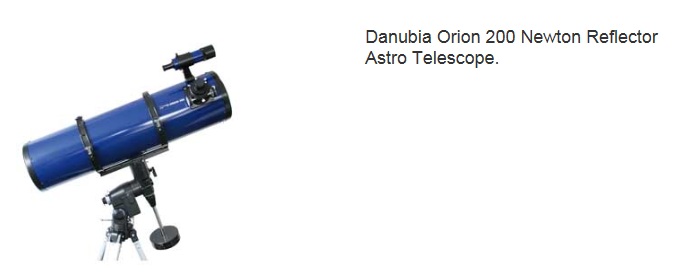 Choices
Less than £450
£450 to £600
More than £600
Telescope
£636
Sale of the Century
All 5 correct earns 500 pts
Just 4 correct earns 400 pts
Exactly 3 correct earns 300 pts
Just 2 correct earns 200 pts
Only 1 correct earns 100 pts
Score zero if none correct
Assessment
You probably got 3 correct earning 300 points.
You probably have 860 points by now.
Double Your Money1955 - 1968
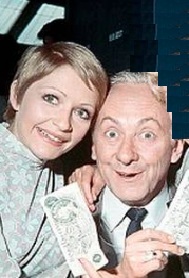 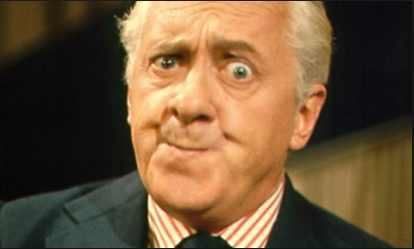 Hughie Green
Monica Rose & Hughie Green
Win from 50 to 6,400 pts
All questions relate to the real names or character names of famous TV Stars in popular programmes.

Answer 8 questions correctly to win 6,400

You can quit whenever you like to claim your points before the next question is asked.
For 50 points
What is Dawn French’s name in The Vicar of Dibley?
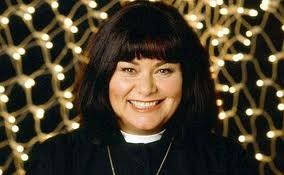 Rev Geraldine Granger
Double or Quits?
For 100 points
What is Ken Barlow’s real name?
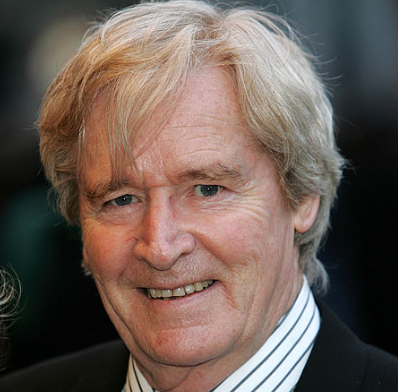 William (Bill) Roache
Double or Quits?
For 200 points
Who played Compo in Last of the Summer Wine?
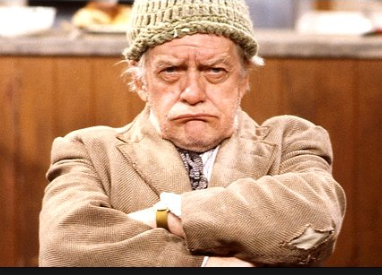 Bill Owen
Double or Quits?
For 400 points
Who plays Pat Butcher (nee Evans, Harris, Beale, Wicks) in Eastenders?
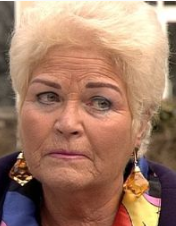 Pam St Clement
Double or Quits?
For 800 points
Who played Manuel in Fawlty Towers?
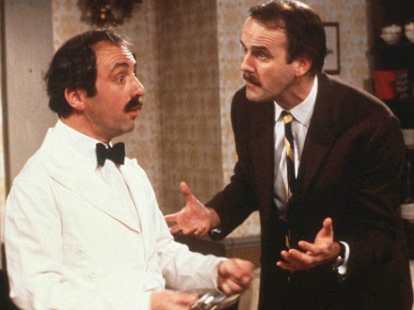 Andrew Sachs
Double or Quits?
For 1,600 points
Who played Captain Peacock in ‘Are you being served?’
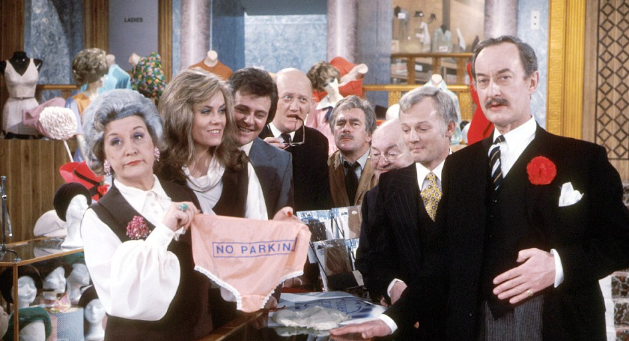 Frank Thornton
Double or Quits?
For 3,200 points
Who played Private James Frazer in Dad’s Army?
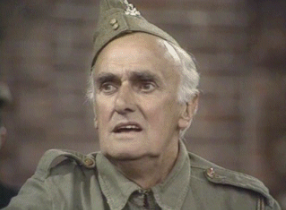 John Laurie
Double or Quits?
For 6,400 points
Who was the character played by Wendy Craig in Butterflies BBC 1 from 1975 – 1983?
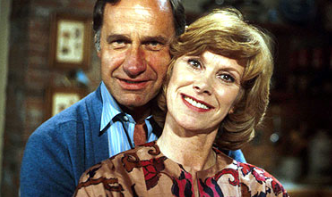 Ria Parkinson
Did you hit the jackpot?
You probably got as far as Compo and quit while still ahead. Probably got 200 points
Likely current total 1060 points
Half way through the showWhy not reward yourself with chocolate?
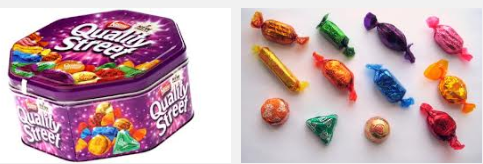 Take Your Pick1955 - 1968
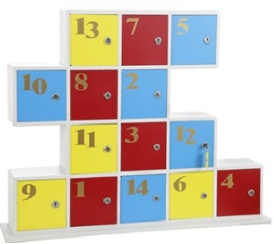 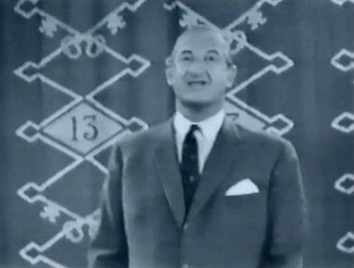 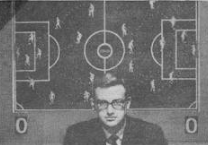 Michael Miles
Points available
0      100     200     300
400     500     600     800
1000   1200   1500
1800   2000
A share of Mystery box 13
Playing the game
Choose a box number from 1 to 12 or number 14.
Would you like to exchange your box for a share of Box 13?
Would you like to exchange your box for 600 points and not have to answer a question?
If you have answered NO to both questions then go to your box number and answer the question.
Box 1
Name a US state beginning with A
States starting A
Alabama
Alaska
Arizona
Arkansas
A correct answer earns you 200 points
Box 2
Name a US state beginning with C
States beginning with C
California
Colorado
Connecticut
A correct answer earns you 1200 points
Box 3
Name a US state beginning with D, F, G or H.
Box 3
States starting with D, F, G or H.
Delaware
Florida
Georgia
Hawaii
A correct answer earns you 100 points
Box 4
Name a US state starting with I
Box 4
States starting with I
Idaho
Illinois
Indiana
Iowa
A correct answer earns you 1500 points
Box 5
Name a US state starting with K or L.
Box 5
States starting with K or L
Kansas
Kentucky
Louisiana
A correct answer earns you 300 points
Box 6
Name a US state starting with M.
Box 6
US States starting with M
Maine       Maryland
Massachusetts    Michigan
Minnesota   Mississippi
Missouri   Montana
A correct answer earns you 600 points
Box 7
Name a US state starting with N
Box 7
States starting with N
Nebraska    Nevada
New Hampshire   New Jersey
New Mexico   New York
North Carolina   North Dakota
A correct answer earns you 1000 points
Box 8
Name a US state starting with O
Box 8
States starting with O
Ohio
Oklahoma
Oregon
This box was empty and earned Zero points
Box 9
Name a US state starting with P, R or U
Box 9
States starting with P, R or U
Pennsylvania
Rhode Island
Utah
A correct answer earned you 2000 points
Box 10
Name a US state starting with S
Box 10
States starting with S
South Carolina
South Dakota
A correct answer earned you 400 points
Box 11
Name a US state starting with T
Box 11
States starting with T
Tennessee
Texas
A correct answer earned you 800 points
Box 12
Name a US state starting with V
Box 12
States starting with V
Vermont
Virginia
A correct answer earned you 500 points
Box 14
Name a US state starting with W
Box 14
States starting with W
Washington
West Virginia
Wisconsin
Wyoming
A correct answer earned you 1800 points
Box 13
How many are sharing the points in Box 13?
Box 13
This mystery box contains 3600 points.
You shared it with 3 others, so earned 900 points
Assessment
I think you would have got 600 points, giving you a likely running total of 1660.
Are you beating this?
Generation Game1971-1982 & 1990 - 2002
Rules
Look at each slide for 30 seconds, remembering the items, the number of each item and the colour the word is written in.
Don’t make notes or cheat!!!
Generation Game Conveyor belt25 points per item+ Bonuses
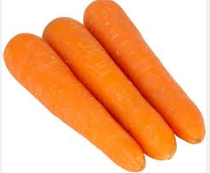 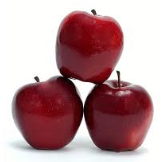 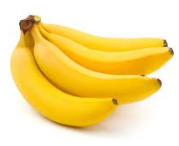 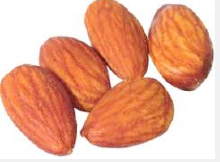 Generation Game Conveyor Belt
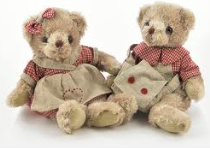 Generation Game Conveyor belt
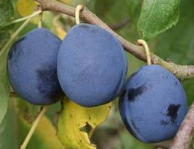 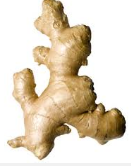 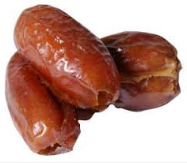 Generation Game Conveyor Belt
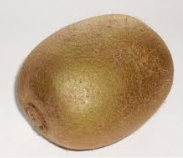 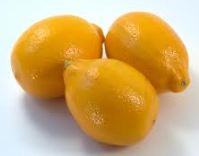 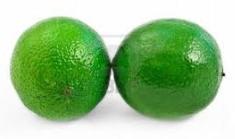 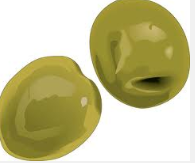 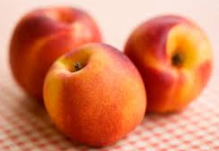 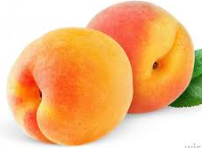 Generation Game Conveyor Belt
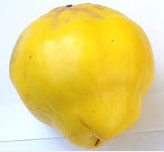 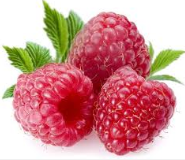 Generation Game Conveyor Belt
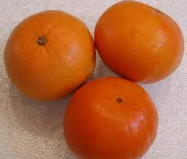 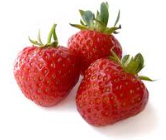 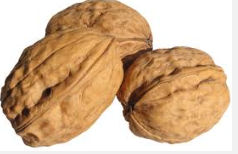 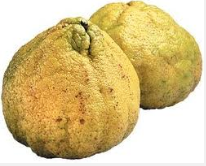 Generation Game
Let the thinking commence
Conveyor belt
You have 2 minutes to make a note of as many items as you can, recording the number of each item and the colour in which the word was written.
Generation Game Conveyor Belt25 pts each item (25 pt bonus for correct number and 25pt bonus for correct colour)
Assessment
You probably remembered 16 items, the correct number of 12 of these, and the correct colour of just 8 of these.
You probably scored 36 x 25 = 900 points.
Your likely current total is 2560 points.
Are you beating this?
Pointless24th August 2009 - present
Word Round
Think of a word in the Oxford English Dictionary ending in 
                                        UME
The longer, more obscure your word the more points you will score.
Points from 1 to 500 are available.
Pointless
What is your word?
The Junior Board
And the big boys board!!!
Assessment
You probably scored no better than 100 on this.
Your likely current total is 2660 points.
Are you beating this?
Winner Takes All1975 – 1988
Rules
You will be asked a question and given 5 answers to choose from.
You can gamble up to half of your current total, but if you get it wrong you lose those points.
How many different British Prime Ministers have there been during the reign of Queen Elizabeth II ?
How many different British Prime Ministers have there been during the reign of Queen Elizabeth II ?
Churchill, Eden, Macmillan, Douglas-Home, Wilson, Heath, Callaghan
Thatcher, Major, Blair, Brown, Cameron
AssessmentYou probably gambled 660 and got it wrong!Likely current total 2000 points.Are you beating this?
What is the TOTAL number of letters in these Shakespeare plays beginning with T?
TA…….  ….   …..    ……..EW
TI……..  …………….US
TR…………   ….   ……………DA
TW………….    ….HT
TW..  ……………………..  …   …….NA
What is the TOTAL number of letters in these Shakespeare plays beginning with T?
TAMING OF THE SHREW
TITUS ANDRONICUS
TROILUS AND CRESSIDA
TWELFTH NIGHT
TWO GENTLEMEN OF VERONA
AssessmentYou probably gambled 1000 points and were correct.Your likely current total is 3000 points.Are you beating this?
How many of the following are spelt correctly?AttrocityDrunkennessDumbbellInnoculateSupercede
How many of the following are spelt correctly?Attrocity (Atrocity)DrunkennessDumbbellInnoculate  (Inoculate)Supercede (Supersede)
AssessmentYou probably gambled 1500 points and were correct.Likely current total 4500 points.Are you beating this?
How many of the following countries use the Euro as their official currency?AndorraFinlandMaltaSlovakiaSwitzerland
How many of the following countries use the Euro as their official currency?AndorraFinlandMaltaSlovakiaSwitzerland (Franc)
AssessmentYou probably gambled 2250 points and were correct. Your likely current total is 6750.Are you beating this?
In which county is the Cathedral shown below?
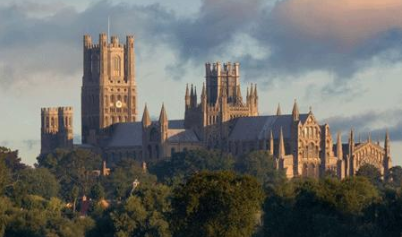 In which county is the Cathedral shown below?
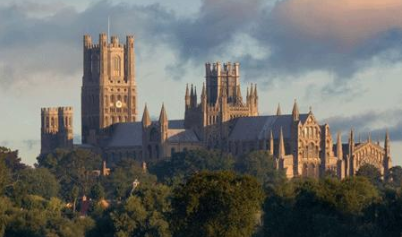 AssessmentYou probably gambled 1250 points and was correct. Your likely current total is 8000 points.Are you beating this?
What is the total number of players in one team, on the field of play at any time, in the 5 sports listed below?
POLO, BASKETBALL, ICE HOCKEY, VOLLEYBALL, RUGBY LEAGUE
What is the total number of players in one team, on the field of play at any time, in the 5 sports listed below?
POLO (4), BASKETBALL (5), ICE HOCKEY (6), VOLLEYBALL (6), RUGBY LEAGUE (13)
You probably gambled 2000 points and were correct.You have probably made it to 10,000 points.Have you though?That’s all folks